Инструкция if-elif-else, проверка истинности, трехместное выражение if/else
[Speaker Notes: Условная инструкция if-elif-else (её ещё иногда называют оператором ветвления) - основной инструмент выбора в Python. Проще говоря, она выбирает, какое действие следует выполнить, в зависимости от значения переменных в момент проверки условия.]
Синтаксис инструкции if
Сначала записывается часть if с условным выражением, далее могут следовать одна или более необязательных частей elif, и, наконец, необязательная часть else. Общая форма записи условной инструкции if выглядит следующим образом:
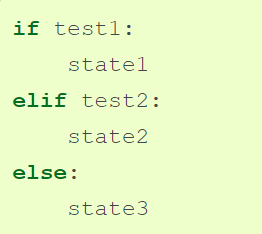 Простой пример (напечатает 'true', так как 1 - истина):
Чуть более сложный пример (его результат будет зависеть от того, что ввёл пользователь):
[Speaker Notes: Конструкция с несколькими elif может также служить отличной заменой конструкции switch - case в других языках программирования.]
Проверка истинности в Python
Любое число, не равное 0, или непустой объект - истина.
Числа, равные 0, пустые объекты и значение None - ложь
Операции сравнения применяются к структурам данных рекурсивно
Операции сравнения возвращают True или False
Логические операторы and и or возвращают истинный или ложный объект-операнд